Критерии выбора 
технологий для Вашего 
мобильного приложения
Yuriy Luchaninov
mobidev.biz
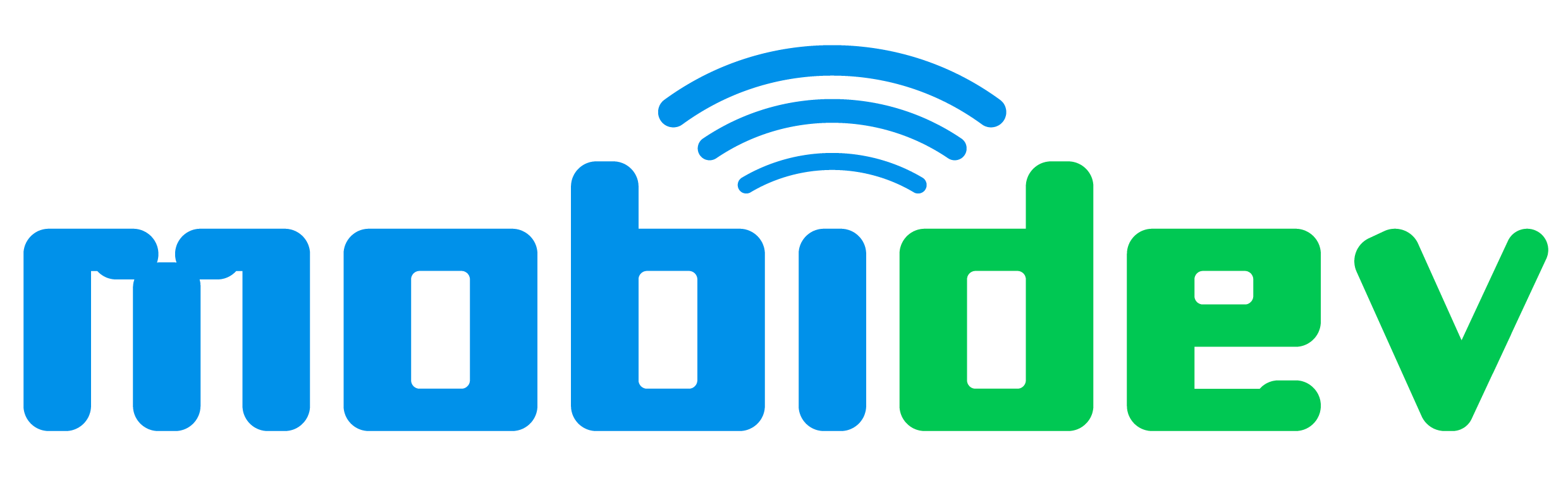 Какие приложения бывают
Нативные
Кроссплатформенные
Используется нативный код 
для создания приложения 
под конкретную ОС
Используется общий код 
для нескольких ОС
Используют только ту функциональность, которая доступна во всех ОС и покрывается данным кроссплатформенным SDK
Используют всю функциональность устройства, доступную через нативный SDK
Введение
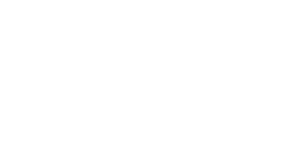 [Speaker Notes: 1м20сек - 1м30сек]
Три типа платформ
Кроссплатформа 
на WebView:
Кроссплатформа 
на виртуальной машине:
Slack
Microsoft Visual 
      Studio Code
Atom
Facebook
Instagram
Airbnb
Нативные
приложения
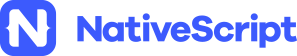 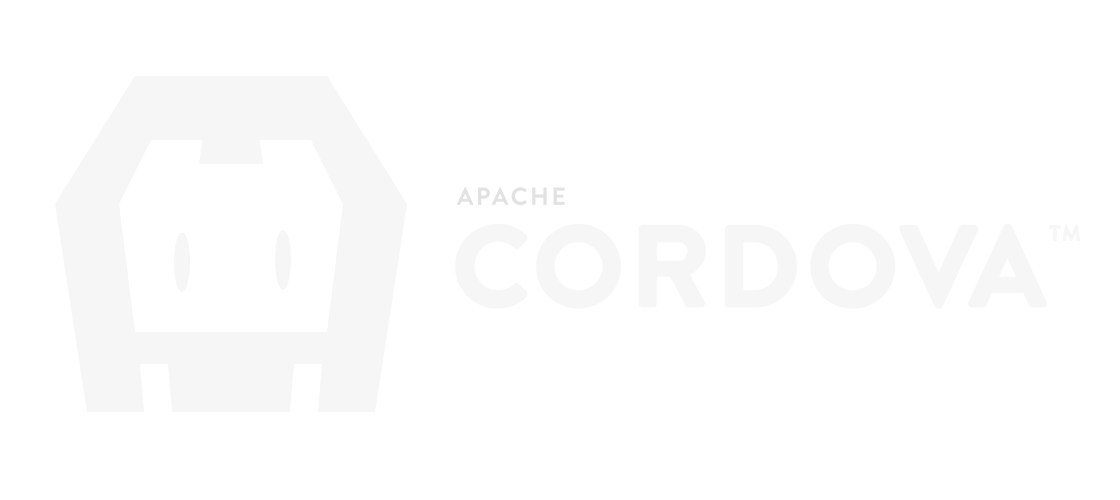 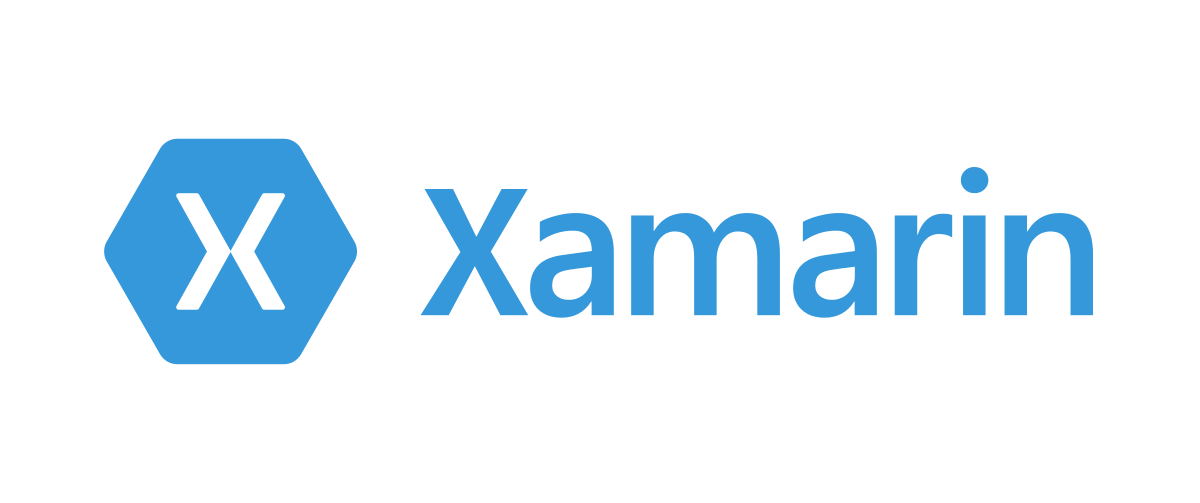 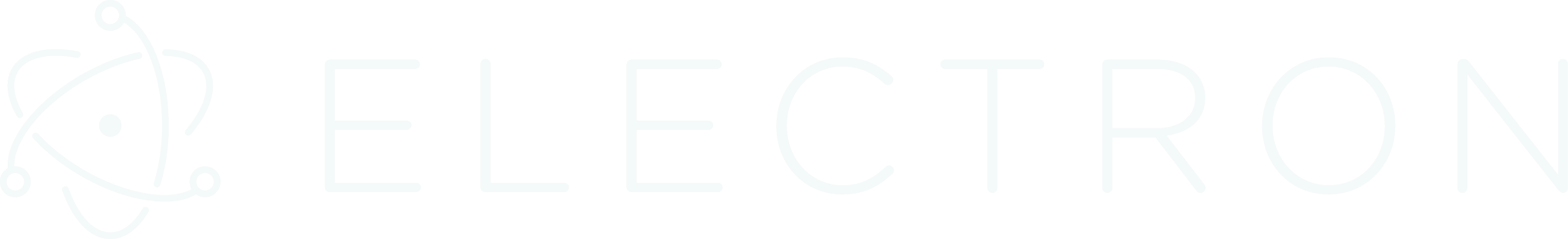 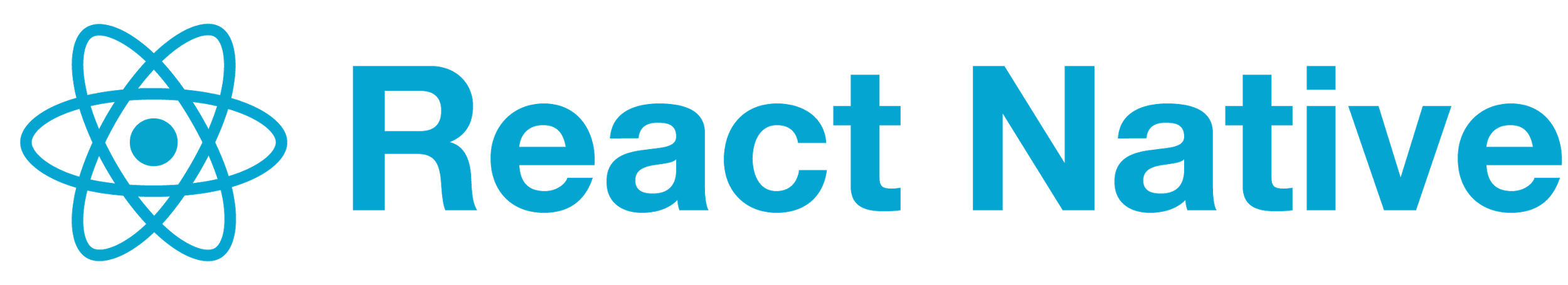 Введение
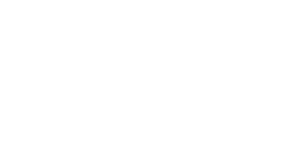 [Speaker Notes: Introduction]
Причины появления
Поэтому и появились ReactNative и аналоги – native UI + бизнес-логика на JS
Изучив однажды, пишешь под любые платформы?
Доступ к любому нативному функционалу?
Как оптимизировать?
Введение
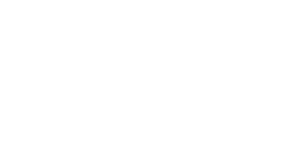 Почему JavaScript?
On Stack Overflow
JavaScript                                                           62,588
Java                                                                      55,134
Android                                                               43,251
Python                                                                 42,918
C#                                                                         41,624
PHP                                                                      25,241
JQuery                                                                 32,241
C++                                                                      24,959
HTML                                                                  24,656
Введение
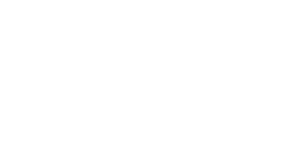 [Speaker Notes: 1m30sec]
Мифы: Почему избегают кроссплатформу
Она медленная
Она «ощущается» и «работает» не так, как нативная
«Кроссплатформа дорога в обслуживании»
«Будут проблемы с плагинами, библиотеками и SDK»
Оффлайн
Безопасность данных
Введение
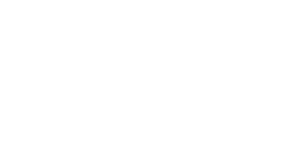 [Speaker Notes: 2-3 минутыhttps://vc.ru/p/begin-app]
Почему выбирают  
кроссплатформу
Самый быстрый выход на рынок при наличии веб-приложения
Не нужно искать дополнительных разработчиков, если в команде уже есть вебщики
Дешевле – один продукт для нескольких рынков
Быстро изменяемая логика
Дизайн превыше всего
Введение
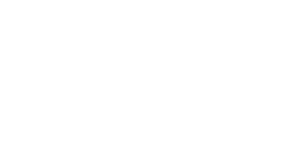 [Speaker Notes: 3 минуты, примеры]
Что необходимо учесть для создания успешного кроссплатформенного приложения?
Мифы кроссплатформы
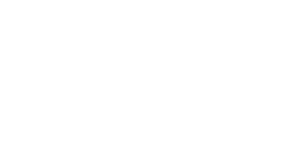 [Speaker Notes: Визуально выделяем новую основную часть доклада]
А быстродействие?
Xamarin Android
1.120
HTC Nexus 9
2.942
Moto X (2014)
Java Android
1.169
HTC Nexus 9
2.948
Moto X (2014)
Swift iOS
0.322
iPad Air 2
0.427
iPhone 6
Xamarin iOS
0.445
iPad Air 2
0.490
iPhone 6
Мифы кроссплатформы
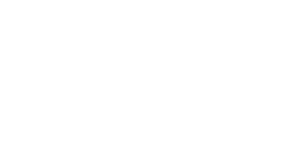 [Speaker Notes: https://medium.com/@harrycheung/mobile-app-performance-redux-e512be94f976]
А быстродействие?
Xamarin Android
1.120
HTC Nexus 9
2.942
Moto X (2014)
Java Android
1.169
HTC Nexus 9
2.948
Moto X (2014)
Swift iOS
0.322
iPad Air 2
0.427
iPhone 6
Xamarin iOS
0.445
iPad Air 2
0.490
iPhone 6
Мифы кроссплатформы
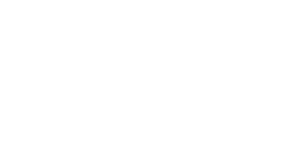 [Speaker Notes: https://medium.com/@harrycheung/mobile-app-performance-redux-e512be94f976]
Как оценивает приложение конечный пользователь?
«Не тормозит» 
«Красиво и удобно»
«Выполняет все, что требуется, и так, как я этого ожидаю»
Мифы кроссплатформы
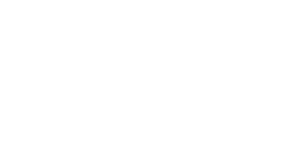 [Speaker Notes: 1m 30 sec]
Реальное быстродействие
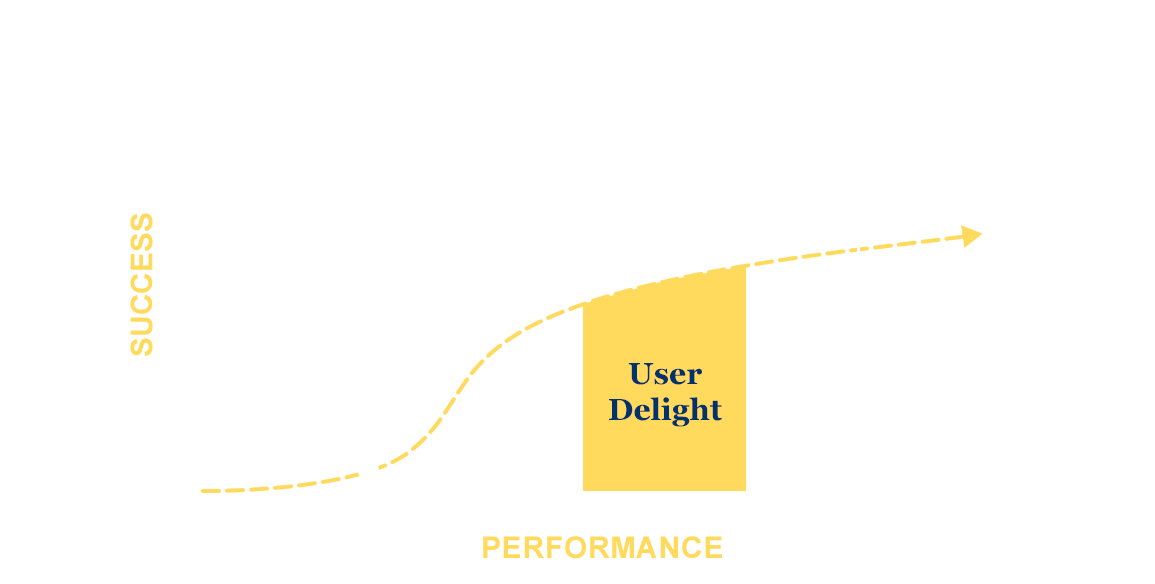 Мифы кроссплатформы
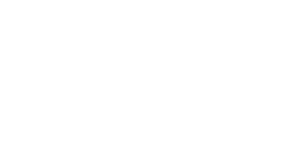 [Speaker Notes: 2m - 3m не одна картинка, а три с анимацией]
RAIL Метрики Производительности
User Actions
Rail Step
Key Metric
Response
Ввод (от нажатия до отрисовки) < 100ms.
Пользователь нажимает на кнопку.
Каждый кадр (от JS до отрисовки) менее < 16ms.
Animation
Пользователь скролит страницу,  или перемещает контент с помощью перетаскивания. Любые действия с анимацией.
Подзадачи основного потока не более 50ms.
Idle
Пользователь не взаимодействует со страницей, но основной поток должен быть доступен для следующего пользовательского ввода.
Load
Пользователь загружает страницу и видит критический для понимания контент.
Страница должна быть готова 1000ms.
Мифы кроссплатформы
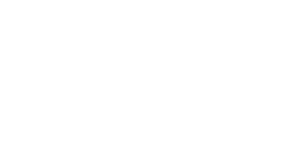 [Speaker Notes: 4m]
Два секрета производительности 
нативных приложений
Потоки
Существующие UI компоненты
Мифы кроссплатформы
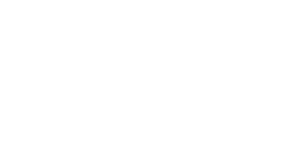 [Speaker Notes: Как же решения этих проблем реализовыаються при разработке нативных приложений?]
Секрет номер 1: THREADS
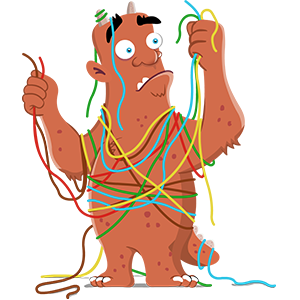 Смотрите на нативных девелоперов – у них есть Потоки, 
а у нас – WebWorkers

Отделяйте UI от логики
Мифы кроссплатформы
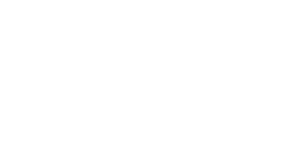 [Speaker Notes: 2m]
Секрет номер 2: 
оптимизированные 
под платформу UI-компоненты
К сожалению, готовых UI-компонентов
для кроссплатформы на базе WebView раньше не было.
МИФ
Кроссплатформа медленная
Мифы кроссплатформы
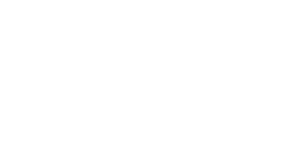 Будьте внимательны с дизайном
Неправильные исходные вводные – например, выбор материал-дизайна в качестве базового для дизайна приложения
Непонимание уровня необходимых реализаций для нативной и кроссплатформенной разработки
Непонимание принципов дизайна (UX, паттерны, доступность)
Мифы кроссплатформы
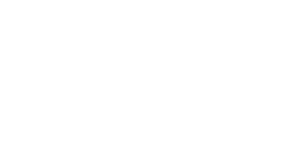 Чего стоит остерегаться
Ошибки в дизайне приложений – одна 
из основных причин мифа о медленной кроссплатформе
Мифы кроссплатформы
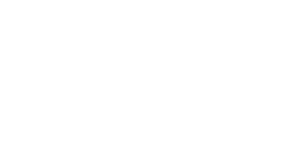 Техники оптимизации производительности: оптимизированная верстка
Отсутствие теней
Отсутствие полупрозрачности
"Легкая" верстка: чем меньше элементов, тем быстрее отрисовывается Ваш экран
Мифы кроссплатформы
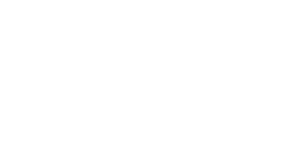 Техники оптимизации производительности: 
оптимизация JS
Память
Уменьшение числа замыканий
Оптимизация операций
Выделение критических участков
Мифы кроссплатформы
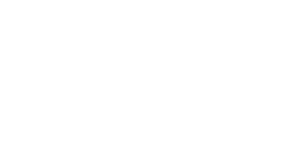 [Speaker Notes: https://habrahabr.ru/post/137318/http://frontender.info/optimization-killers/]
На данный момент не оптимизируются:
Генераторы
Функции, содержащие выражения for-of, try-catch и try-finally
Функции, содержащие присваивание с помощью let и const
Функции, содержащие литералы объекта с использованием __proto__, get или set конструкций
Никогда не оптимизируются:
Функции, содержащие выражения debugger и with,
Функции, непосредственно вызывающие eval().
Мифы кроссплатформы
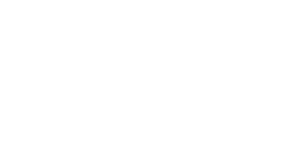 Мы учитываем три точки зрения 
при выборе платформы:
Владельца бизнеса
Конечного пользователя
Разработчика
Как следует работать с требованиями
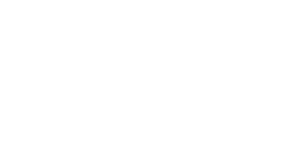 Критерии владельца бизнеса
Бюджет проекта на создание
Бюджет проекта на поддержку
Сроки и количество людей, знакомых с данной технологией
Реализация требуемого функционала
Удовлетворенность конечного пользователя
Как следует работать с требованиями
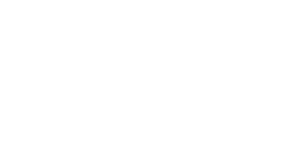 [Speaker Notes: Поэтому самое главнео определить какие критерии важны для вашего бизнеса]
Критерии конечного 
пользователя
"Не тормозит"
"Красиво и удобно"
"Выполняет все, что требуется, и так,   как я этого ожидаю"
Как следует работать с требованиями
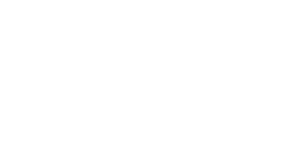 Критерии разработчика
Относительное быстродействие
Возможность оптимизации
Скорость разработки
Расширяемость
Комьюнити
Краткость и прозрачность кода
Фан
Свитчинг/опыт = знание платформы
Мода + тренды + резюме
Как следует работать с требованиями
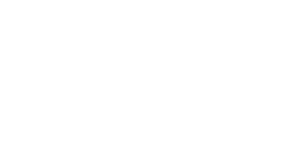 Алгоритм
1.
2.
3.
4.
5.
Выяснить технические требования

Выяснить НЕтехнические требования

Выяснить приоритеты бизнеса

Выставить весовые коэффициенты

Провести сравнение
Как следует работать с требованиями
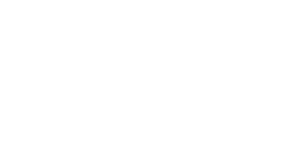 Разбираемся по функционалу
Фоновый режим – скорее всего, нативное приложение
Универсальный дизайн, без сложных вычислений – PhoneGap
Много логики и нативный UI без особой стилизации – ReactNative
Готовое SPA – PhoneGap
Много логики и особые требования к дизайну – NativeScript
OpenGL, threads – нативное приложение
Готовые библиотеки для ключевого функционала – та платформа, для которой эти библиотеки созданы
В реальной жизни
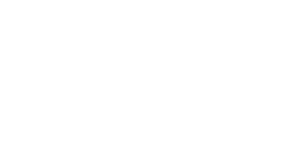 Реальные кейсы: 
Energy Supply Business
Часто изменяемая логика продаж, которая должна работать в оффлайн-режиме
Загружаемые с сервера темы для оформления частей приложения
Работа с электронными документами и PDF-формами
В реальной жизни
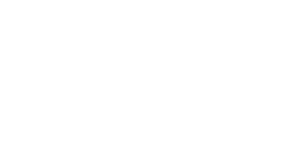 Реальные кейсы: 
StayGo (entertainment)
Быстрый выход на все мобильные рынки
Одновременная маркетинговая программа на два рынка
Нестандартная анимация и оформление
В реальной жизни
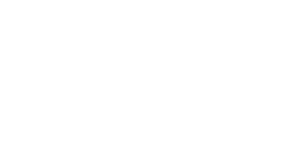 Реальные кейсы: 
Information Services/E-Publishing
Дизайн превыше всего
Типографика
Анимации
В реальной жизни
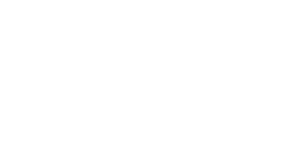 Примеры бизнес-кейсов
Цифровой киоск, онлайн-паблишинг – PhoneGap
Оффлайн-навигация (огромное количество расчетов) – нативное приложение
Трехмерные игры (OpenGL) – нативное приложение
Интернет-магазин – ReactNative, NativeScript
Работа с кастомными устройствами – NativeScript, нативное приложение
Проверка бизнес-идеи – 100% кроссплатформа
В реальной жизни
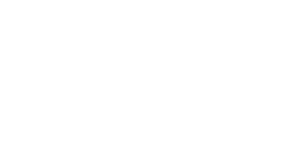 [Speaker Notes: схема алгоритма как мы выбираем кроссплатформенное решение]
Не гоняйтесь 
за трендами.

Ищите оптимальное решение бизнес-задачи.
В реальной жизни
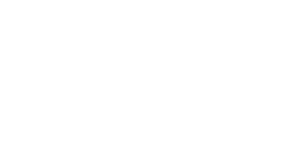 Вопросы?
Юрий Лучанинов
y.luchaninov@mobidev.biz
mobidev.biz